Fig. 1: EUHPID Health Development Model: public health intervention approaches.
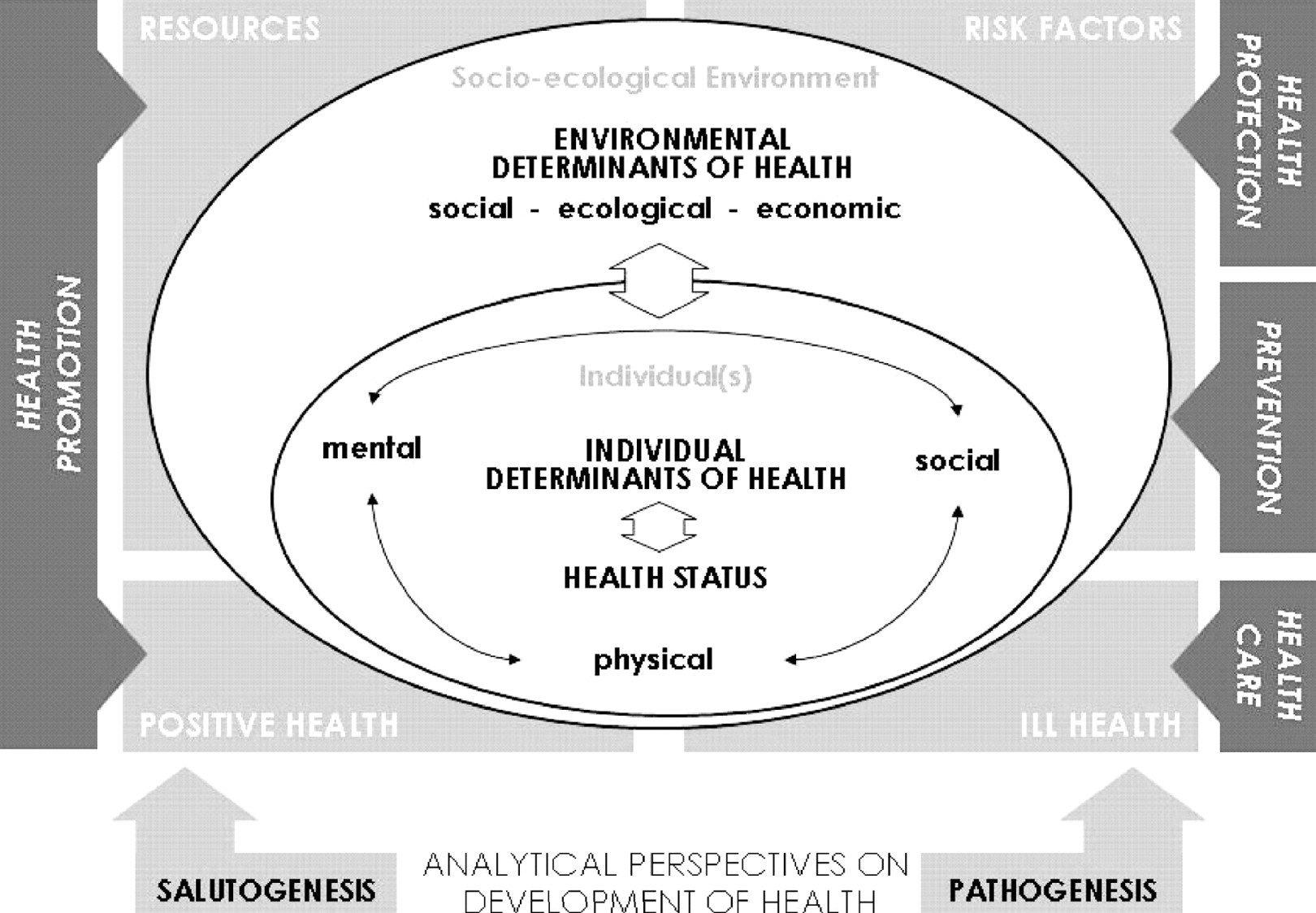 Health Promot Int, Volume 21, Issue 2, June 2006, Pages 153–159, https://doi.org/10.1093/heapro/dak002
The content of this slide may be subject to copyright: please see the slide notes for details.
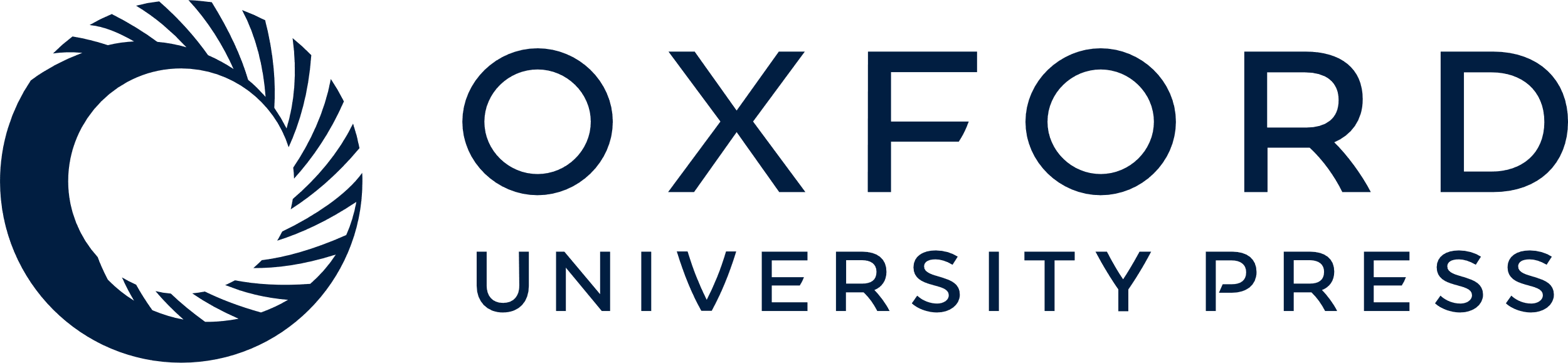 [Speaker Notes: Fig. 1: EUHPID Health Development Model: public health intervention approaches.


Unless provided in the caption above, the following copyright applies to the content of this slide: The Author (2006). Published by Oxford University Press. All rights reserved. For Permissions, please email: journals.permissions@oxfordjournals.org]